Narrow Angle Baffle PD
Feed through flange
In-vac D-Sub
shell (male)
P2
J3
J1
J4
J2
P1
J3-J4-P4
JGW-D1605239
P3
BIO
1.1m
DB9
2.1m
DB9
Universal WTF
DB9
P5
2m
JGW-D1302087
DB15
J5
Transimpedance
Amp.
1.5m
2.5m
NAB
A-chamber
Cabling diagram from the in-vac D-Sub shell to the transimpedance amplifier box
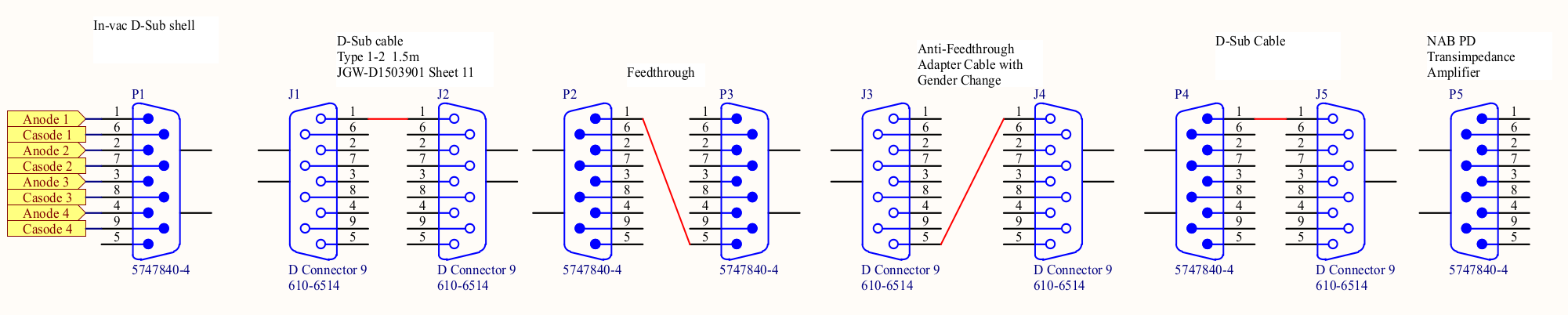 PD: Hamamatsu S2833-01
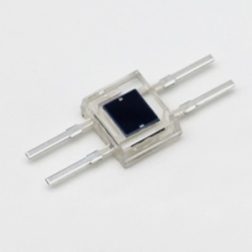 Transimpedance value: 100k Ohm, 1M Ohm, 10M Ohm (selectable)
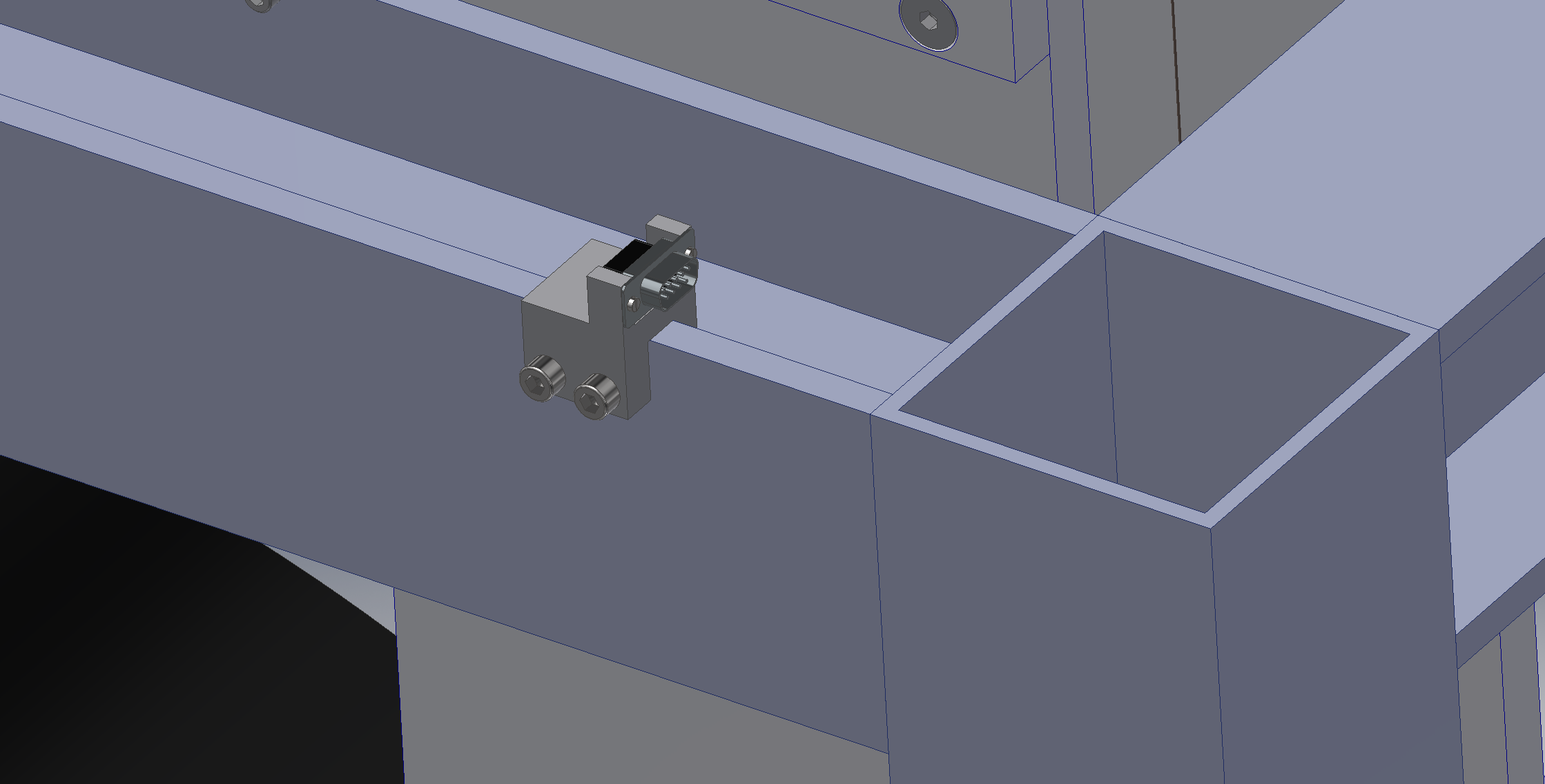 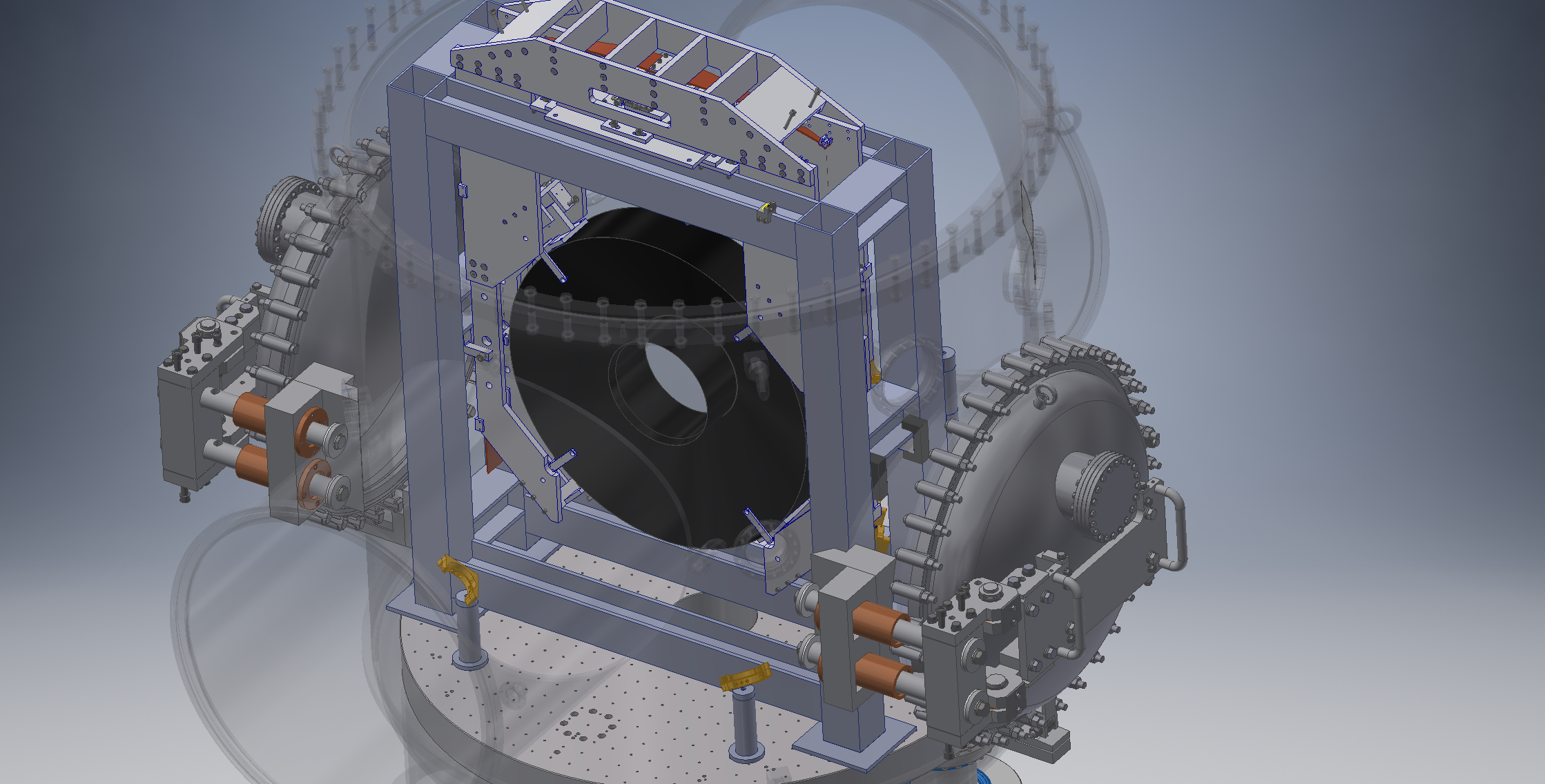 PTFE D-Sub cable
Feed through flange
Kapton cables
(実際にはフレームの裏側を通す)
Copper pipe
(CU-115484 or CU-115444)
PD
S2833-01
Kapton cable
(twisted? pair)
Casode
Anode
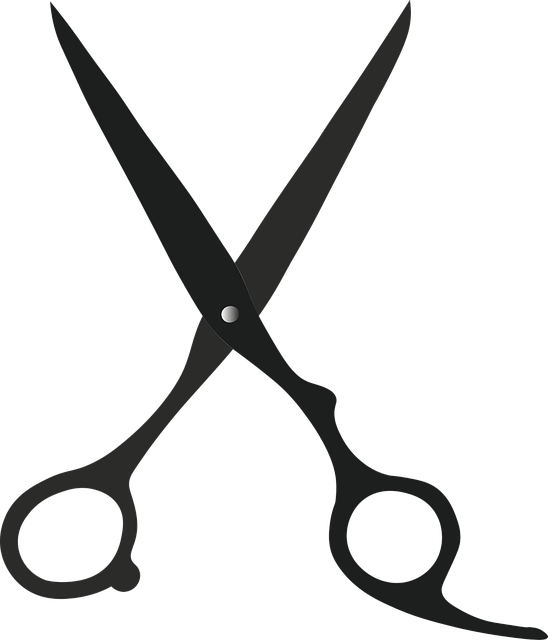 To D-Sub shell
Cut
HAMAMATSU S2833-01
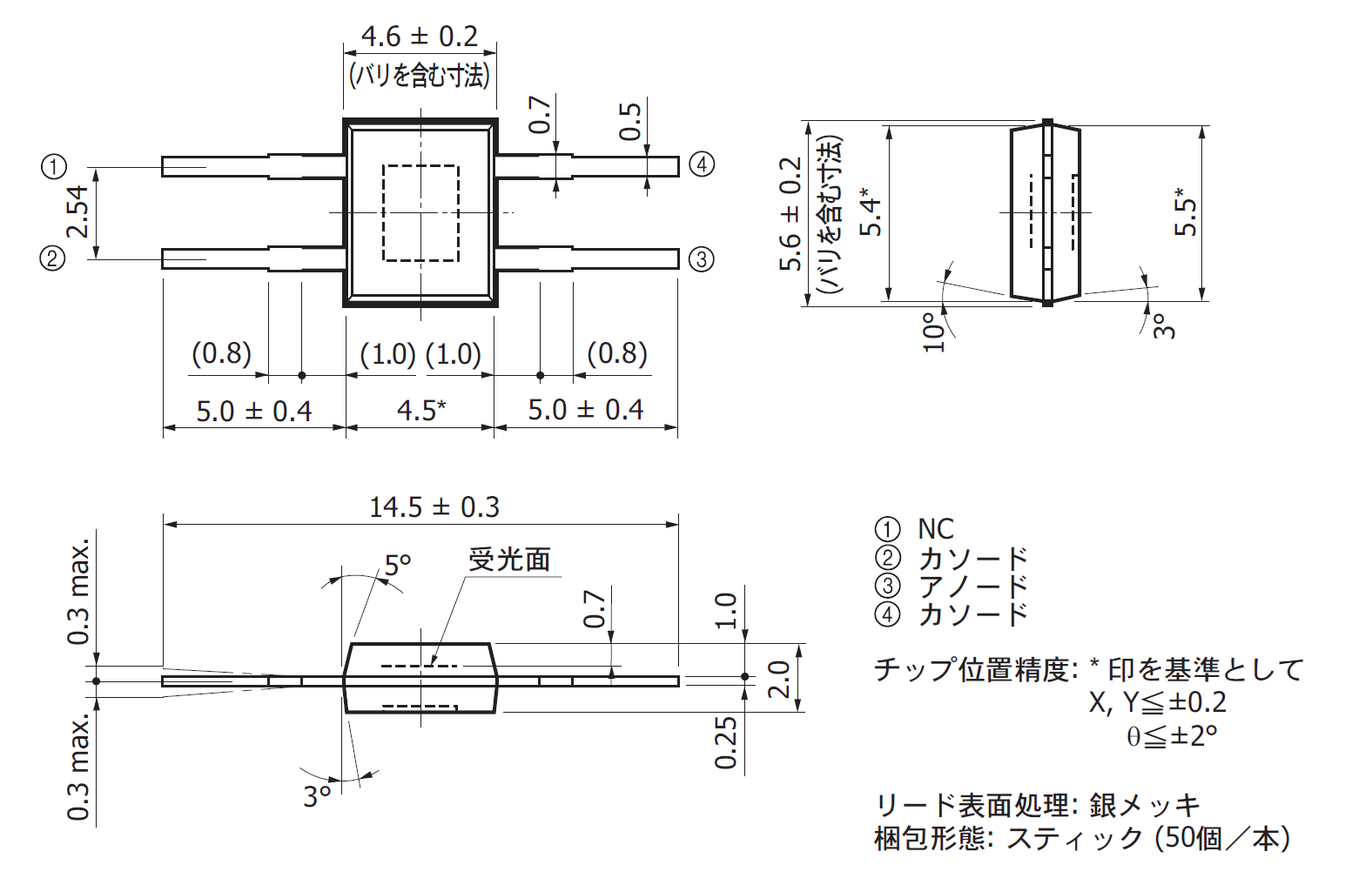